Youth and Young Adults Review -  Information Session
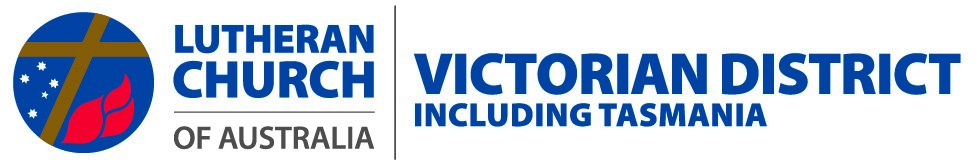 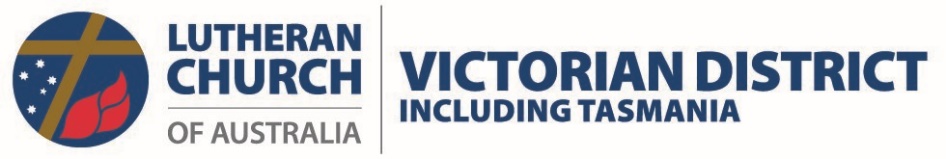 Our role
14 When Jesus saw this, he was indignant. He said to them, “Let the little children come to me, and do not hinder them, for the kingdom of God belongs to such as these. 15 I tell you the truth, anyone who will not receive the kingdom of God like a little child will never enter it.”
Mark 10:14-15 NIV
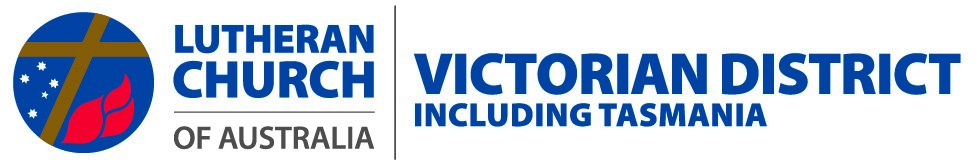 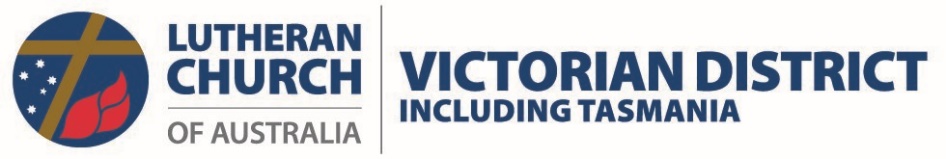 What brought about this review?
Pastor Matt Thomas departure and 3 subsequent unsuccessful attempts to Call
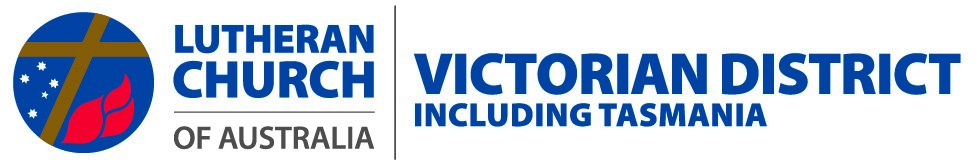 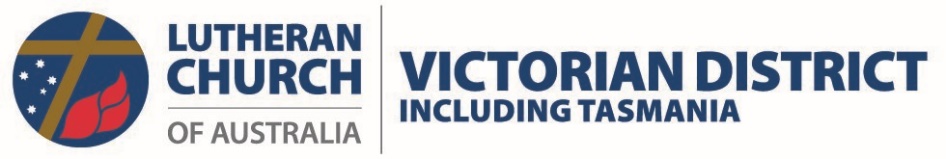 What brought about this review?
Pastor Matt Thomas departure and 3 subsequent unsuccessful attempts to Call

The Objectives?
Involve all interested
Determine the activities and the priorities
District-wide focus
Empower & Support
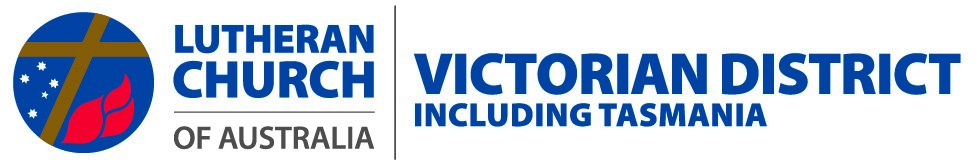 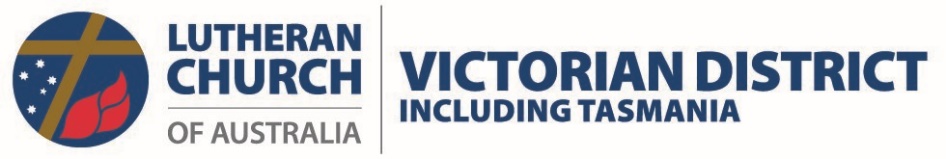 What steps did we take?
Written Survey
Workshops
Working group deliberations
CMS & District Church Council
CYYAM
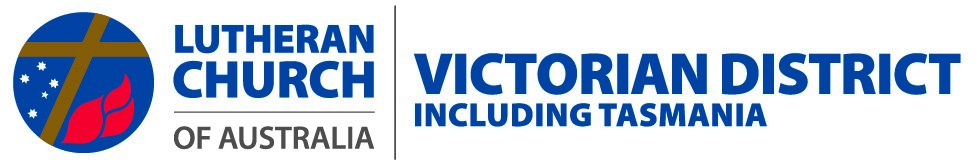 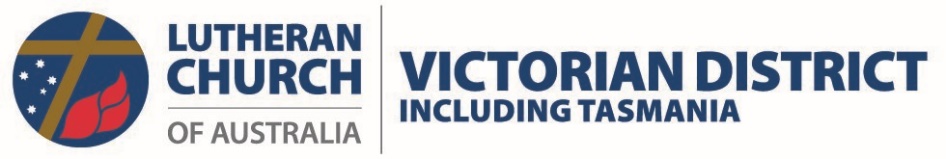 What steps did we take?
Written Survey
Workshops
Working group deliberations
CMS & District Council
CYYAM
Top six activities – common across all stakeholder groups
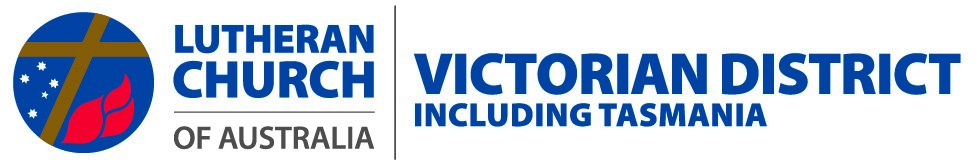 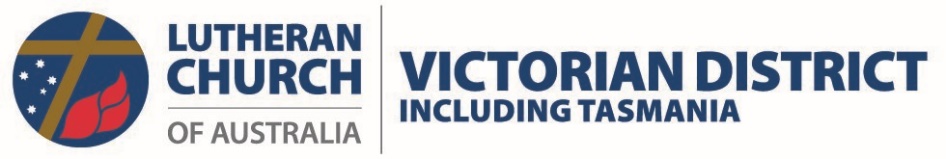 The Recommendations
YYAM leaders lead – and request extra resource as needed on a project basis
Districtwide focus rather than Melbourne centric
District Casual resource (lay) to act as initial contact for YYAM 
Pastoral and lay support for Camps
Effective use of existing resources - eg Grow Ministries & Qld YYAM- new activities trialled, some will work, some won’t – when this occurs move on with little cost
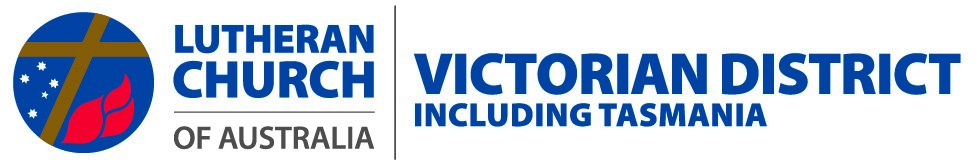 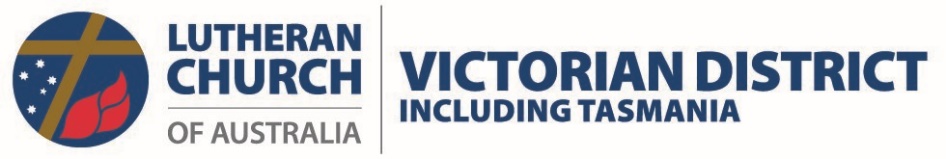 What’s next?
Pastor Brett Kennett (Congregational Support) and Stephen Mildred (District Administrator) have been tasked with implementing the endorsed/approve recommendations.
Casual Coordinator – Kerry Linke
Project Resource identified – Jemimah Juers; more as needed
Occasional office work/documentation via Cathy Nowland (senior Casual at District Office)
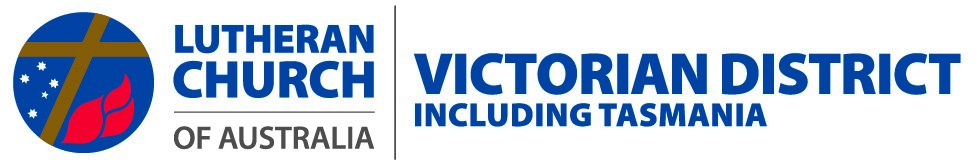 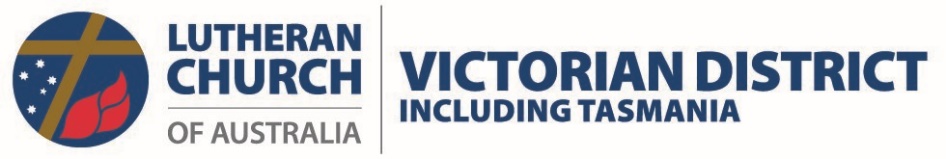 Key takeaway messages…
YYAM remains a priority/key focus area
Districtwide focus
We must remain agile and responsive
We don’t have all the answers
Effective use of all resources
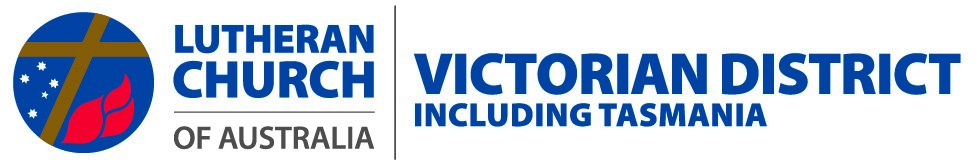 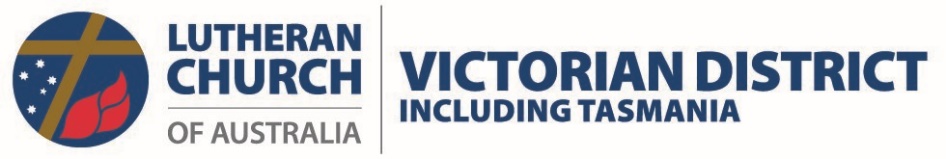 Questions / Discussions
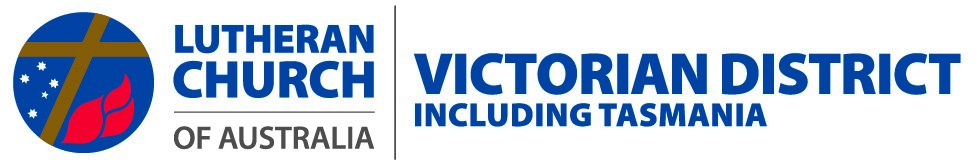 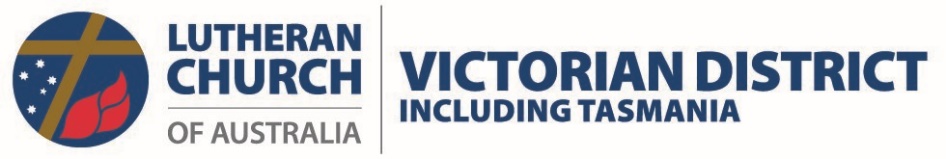